We had a concertKoncertovali sme
Vocabulary
Slovná zásoba
Slovnú zásobu sa nauč naspamäť, ale aj písomne.
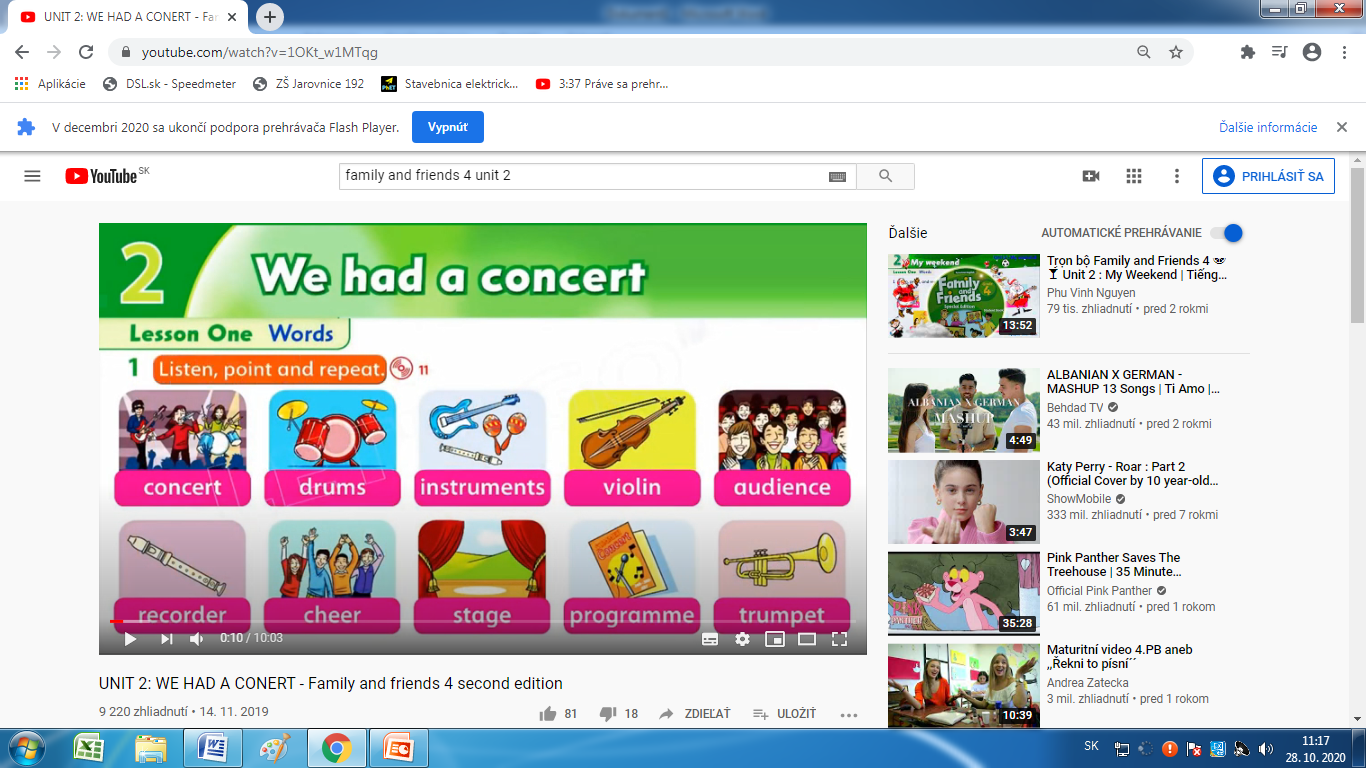 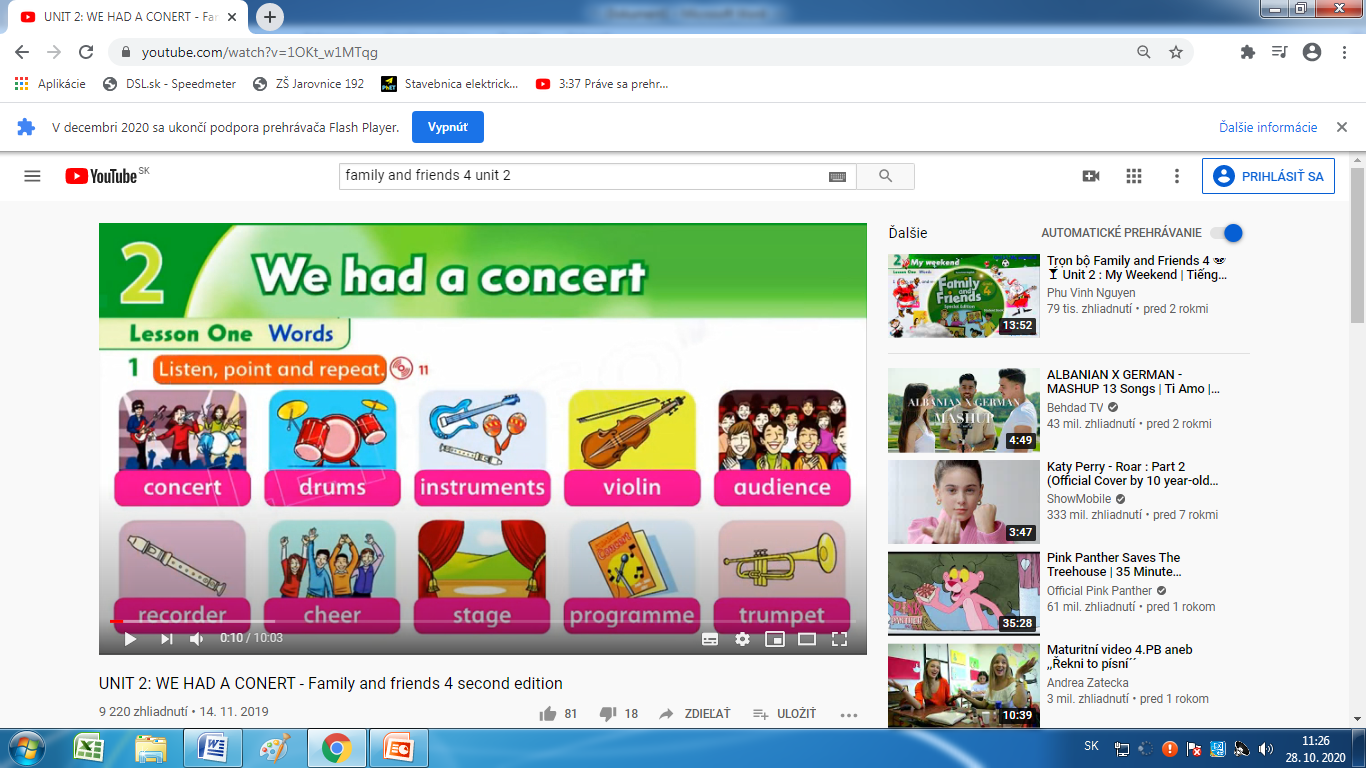 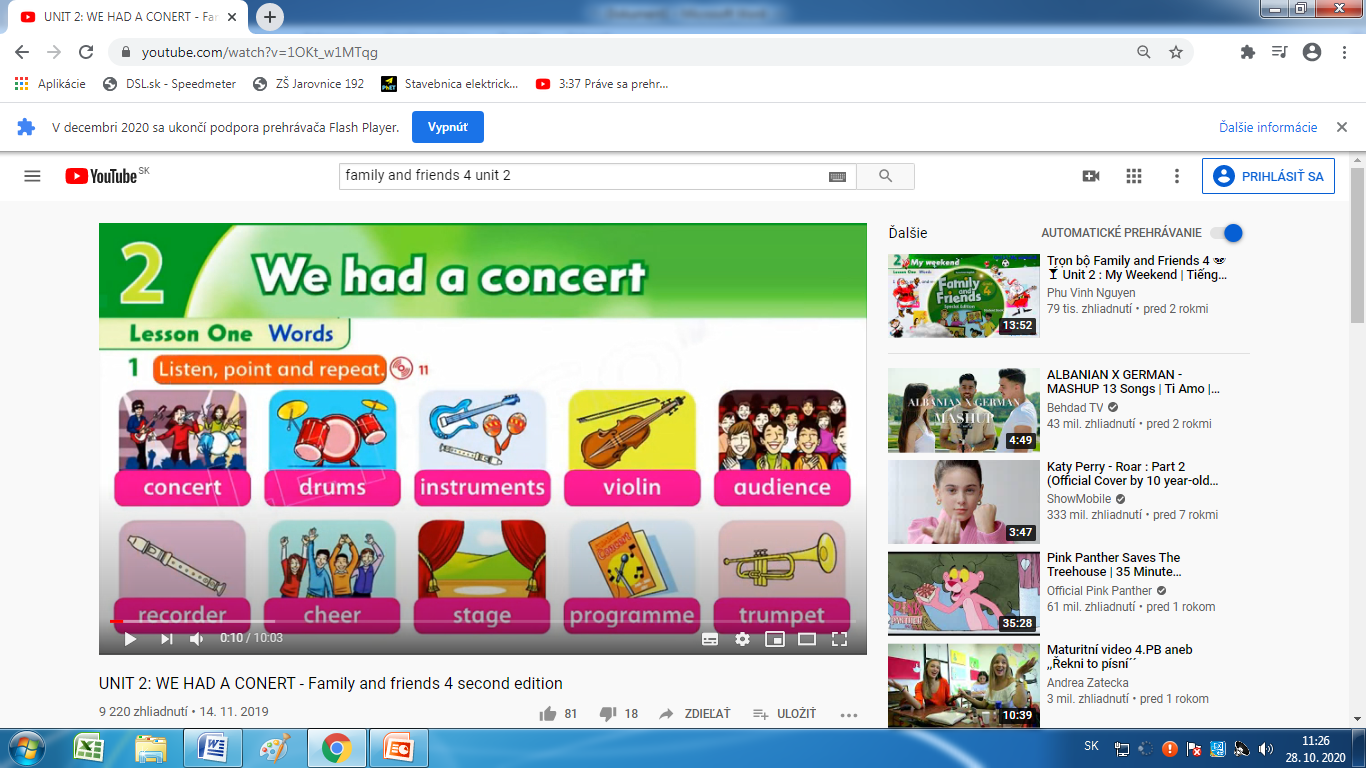 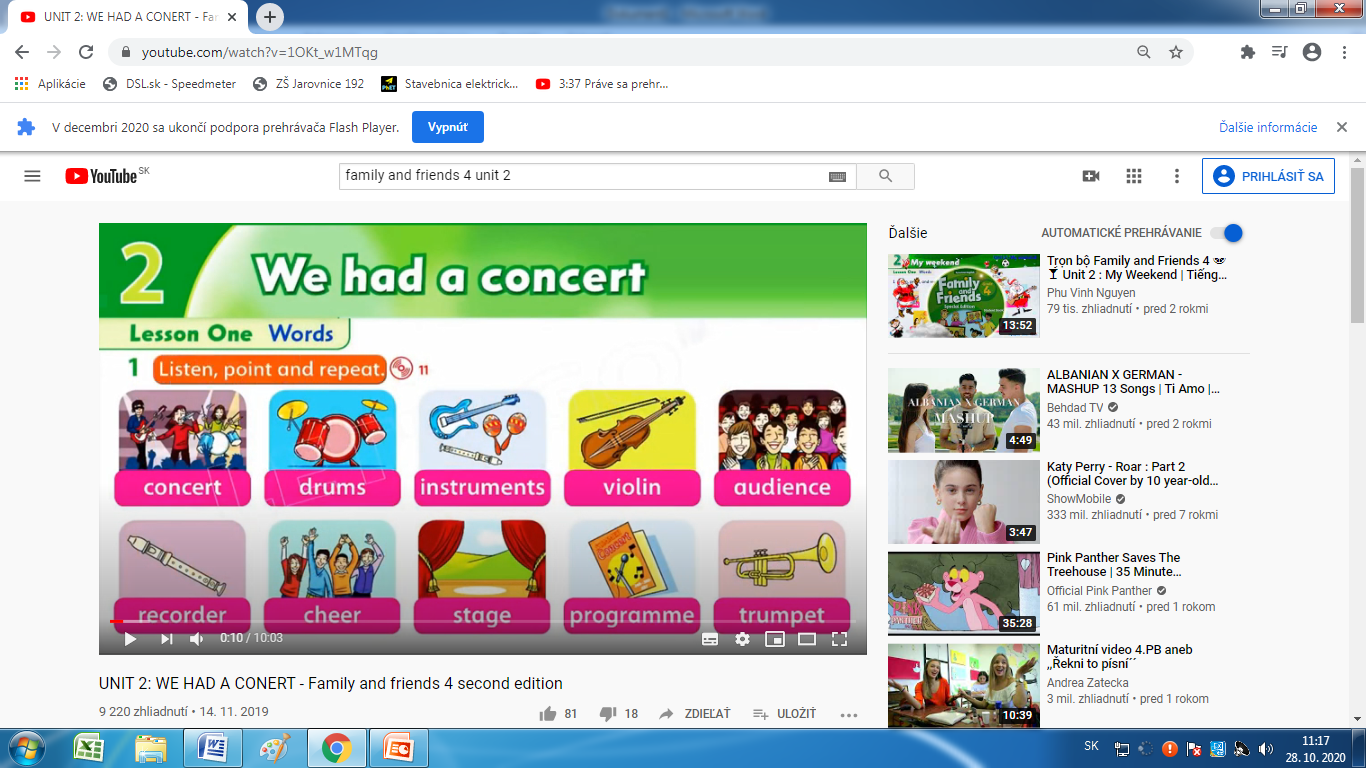 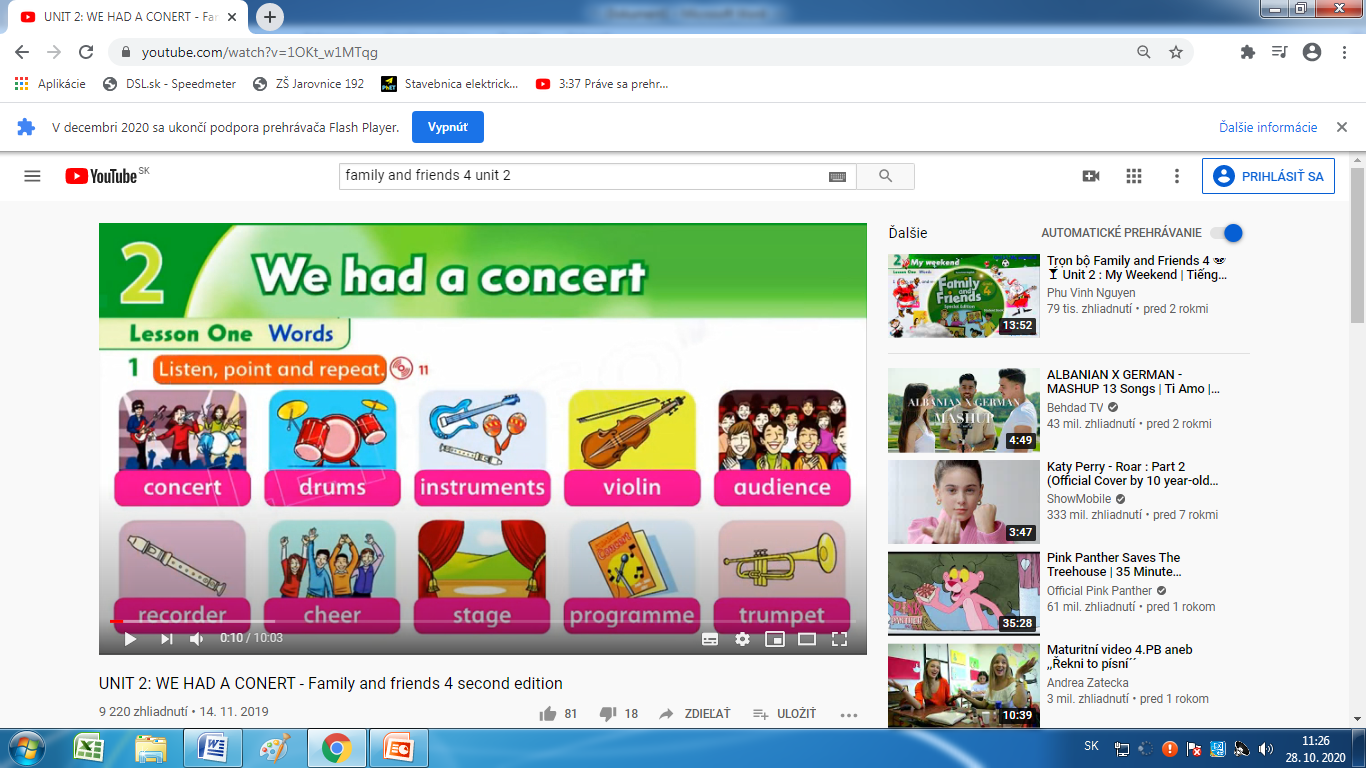 [ kons(r)t ]            [ drams ]	   [ instrument ]  	 [ vajliǝn ]       [ ódiens ]
  koncert 	                bubny 	       nástroj	    husle	           publikum
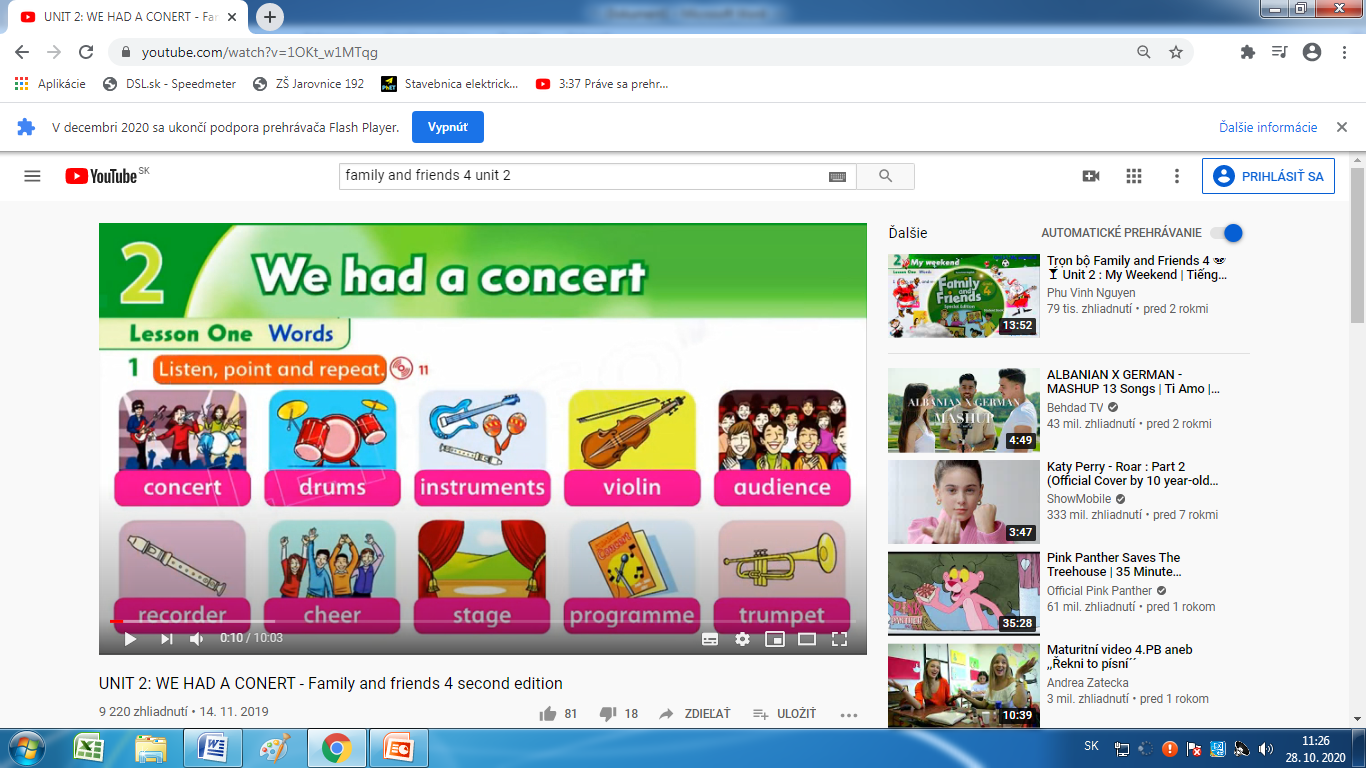 [ríkórdǝ(r)           [ čí(r) ]	        [stejdž]  	[ progrem ]        [trampit]
flauta	            povzbudzovať       javisko	   program            trúbka
Slovnú zásobu si môžeš vypočuť na tejto web. stránke. https://www.youtube.com/watch?v=1OKt_w1MTqg
Minulý jednoduchý čas slovesa byť
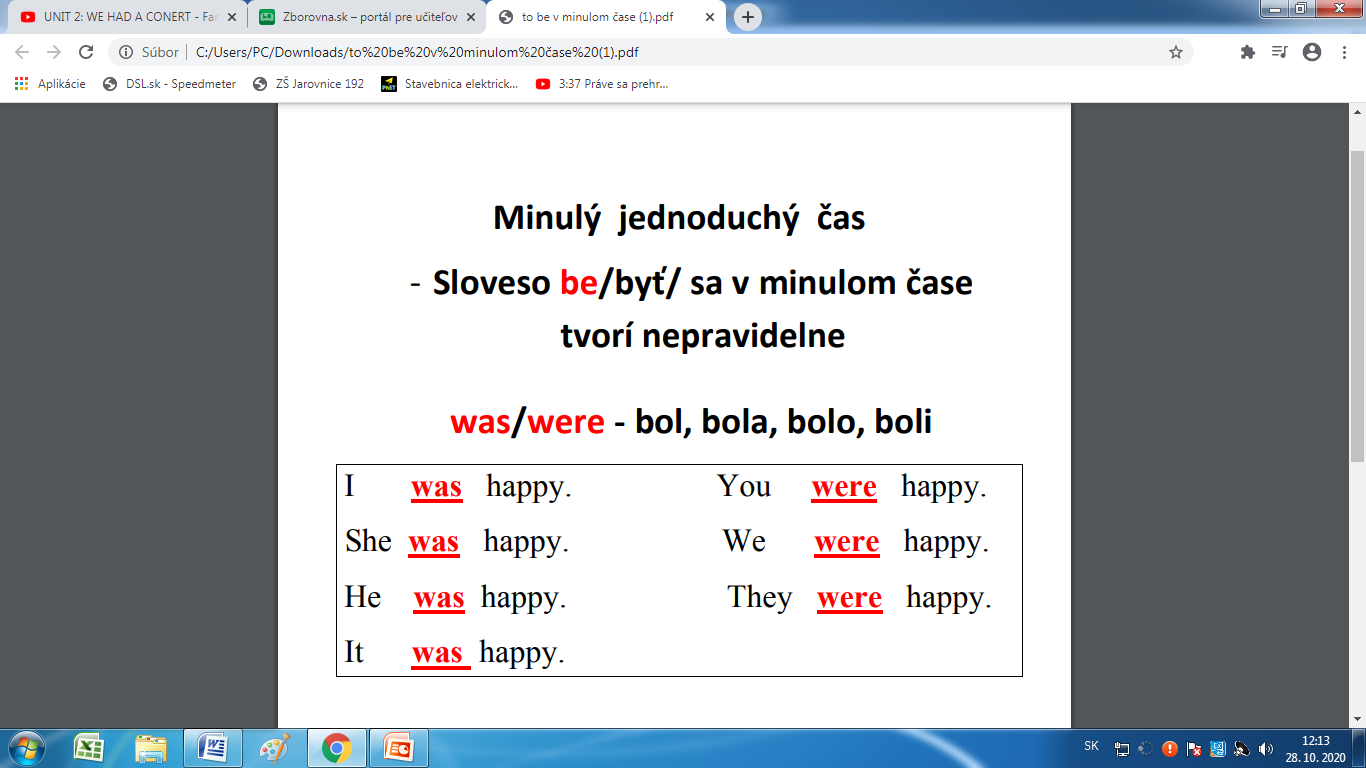 Minulý jednoduchý čas slovesa mať
Sloveso have /mať/ sa v minulom čase skloňuje:

I   had   a concert.			We   had   a concert.
You   had   a concert.			You   had   a concert.
She    had   a concert.			We   had   a concert.
He   had   a concert.
It   had   a concert.
Minulý čas pravidelných slovies tvoríme tak, že k infinitívu (základnému tvaru slovesa) pridáme koncovku – ed alebo – d.
Napríklad: 
walk  walked
look  looked
decide  decided
Ak je sloveso zakončené na –y a pred ním stojí spoluhláska,  – y sa zmení na – i  + ed.
  Ak je  sloveso zakončené na –y a pred ním stojí samoluhláska,  – y sa nezmení, pridá  sa iba – ed

Napríklad: 
tidy – tidied 
play – played